Pier 50 Float ReplacementProject Overview
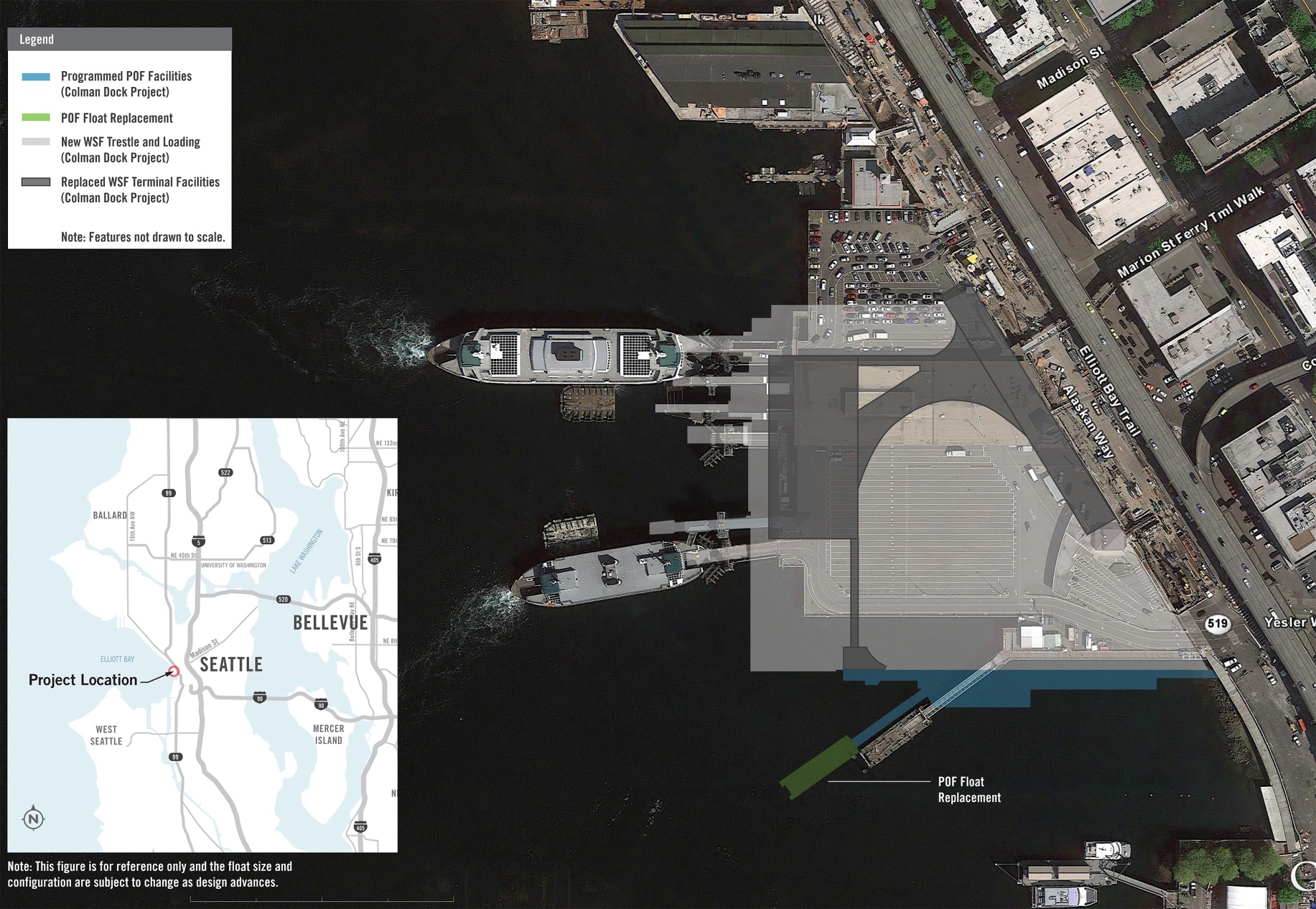 Pier 50 Float ReplacementProject Overview
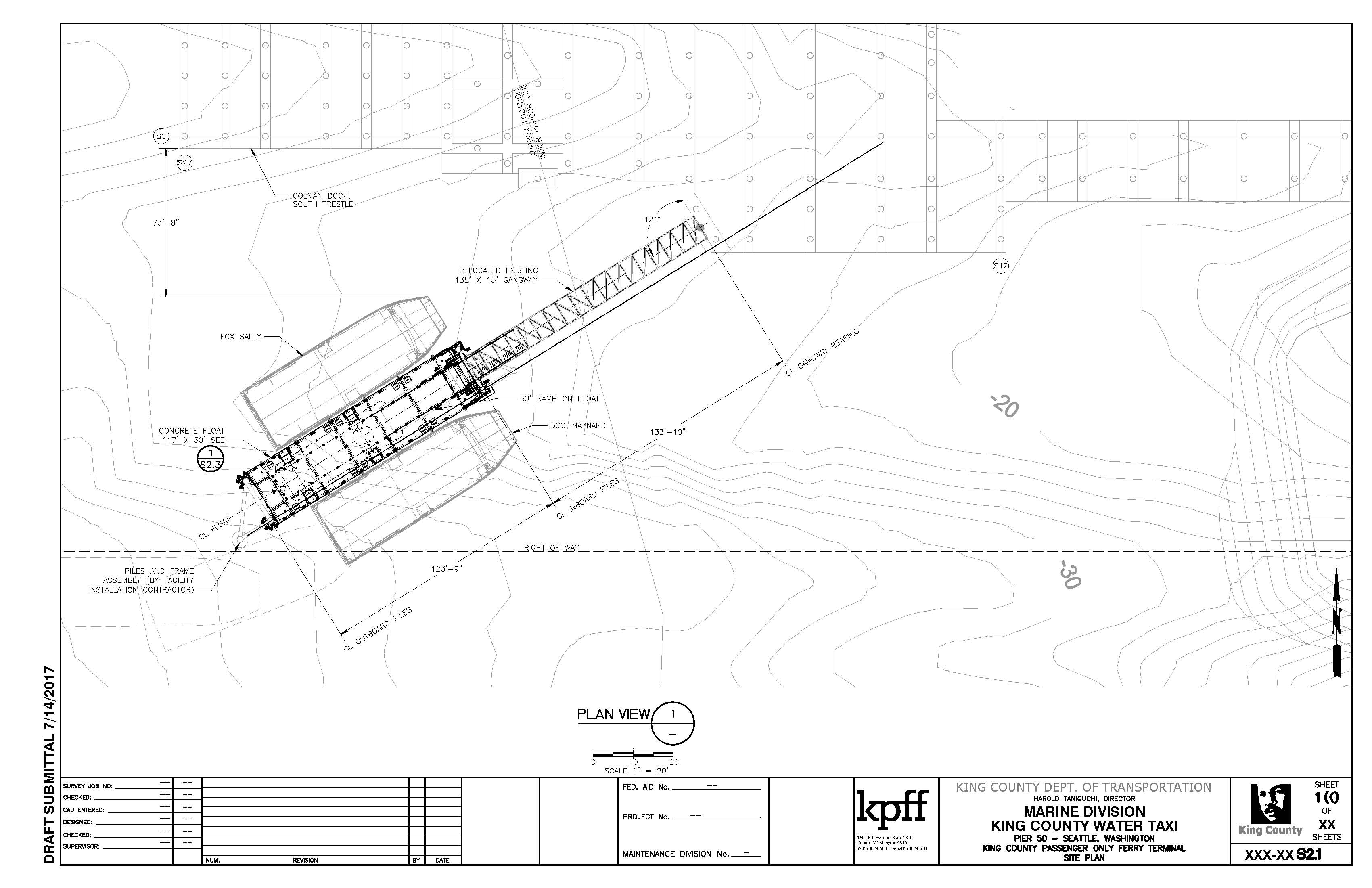 Pier 50 Float ReplacementProject Overview
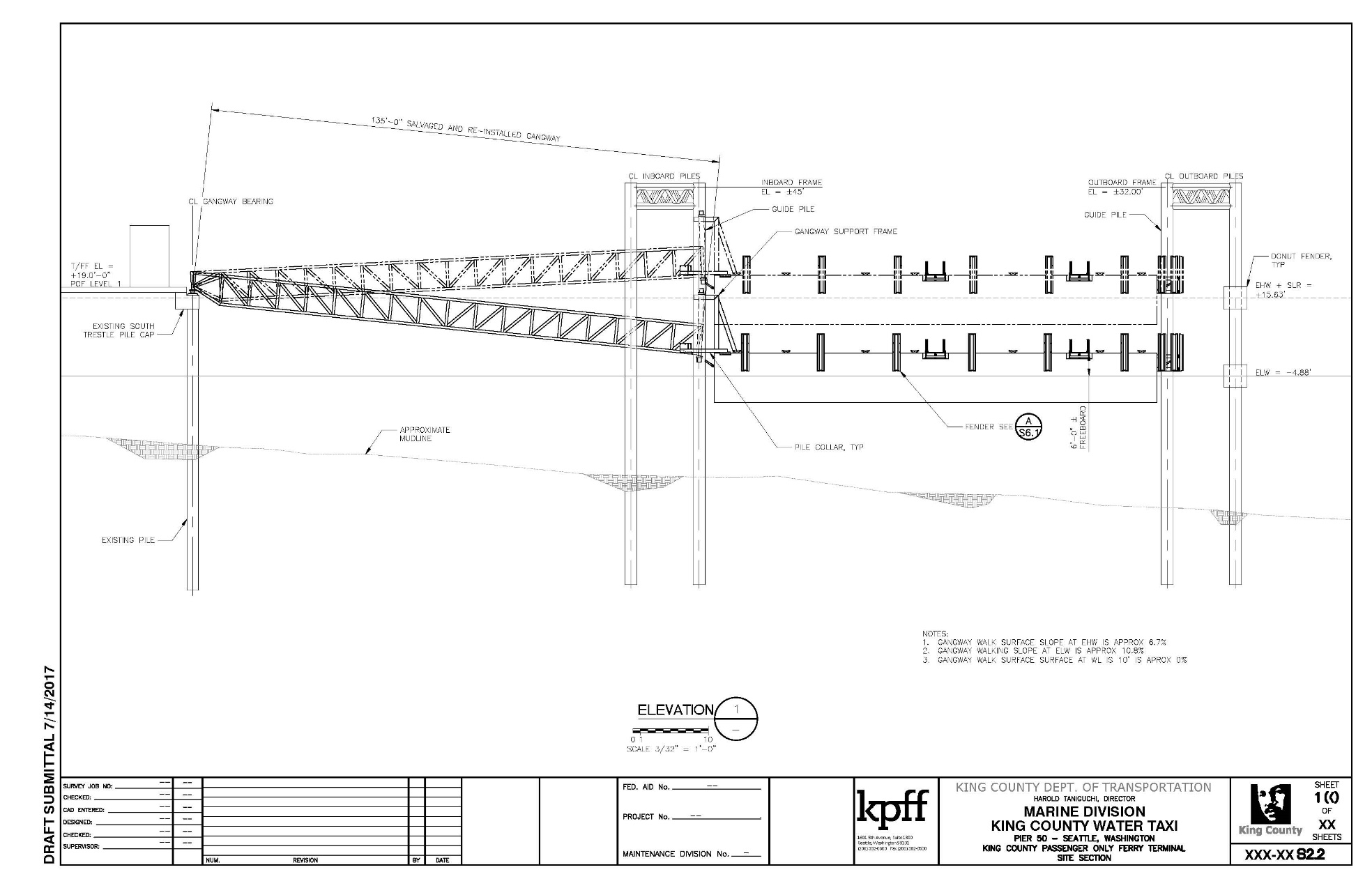 Pier 50 Float ReplacementKey Staff
King County Staff 
Ron Panzero, Marine Division Project Manager
17 years delivering marine capital projects 
DB and DBB 
Greg Suko, Transit Construction Managing Engineer
30 years construction management experience
DB and DBB projects
Trisha Roth, Procurement
Contract specialist for capital projects
Consulting
Ed Debroeck, KPFF Consulting Engineers
Lead designer, extensive DB experience
Pier 50 Float Replacement Other Staff
[Speaker Notes: - Supported by large King County organization with financial, construction management, contracting knowledge]
Pier 50 Float ReplacementProject Schedule
Statements of Qualifications Due
Finalists Scored and Team Selected
Commence Design and Construction
Float Delivered
Issue RFP
PRC Approval
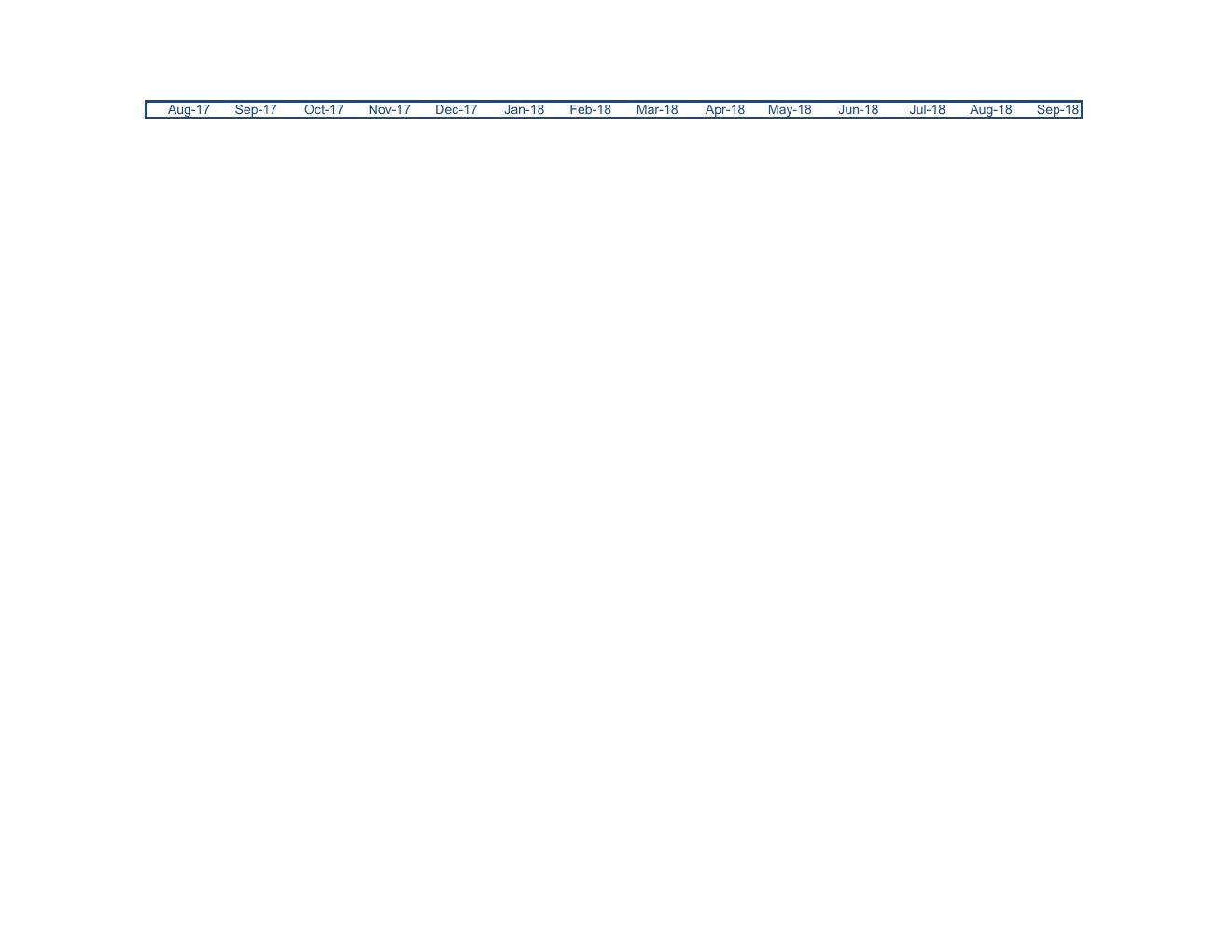 Fish Window (Feb 15 – Aug 1)
Finalize Contract and NTP
Shortlist Finalists
Colman Dock Preservation
Project Completion
RFPs Due and 
Interviews Conducted
RFQ Advertisement
Pier 50 Float ReplacementProject Budget
[Speaker Notes: - 80% grant funds, 20% local funds]
Pier 50 Float ReplacementRCW 39.10.300(1)(a):Highly Specialized Construction
Unique Marine Environment
Limited Contractors Qualified to Build Floats
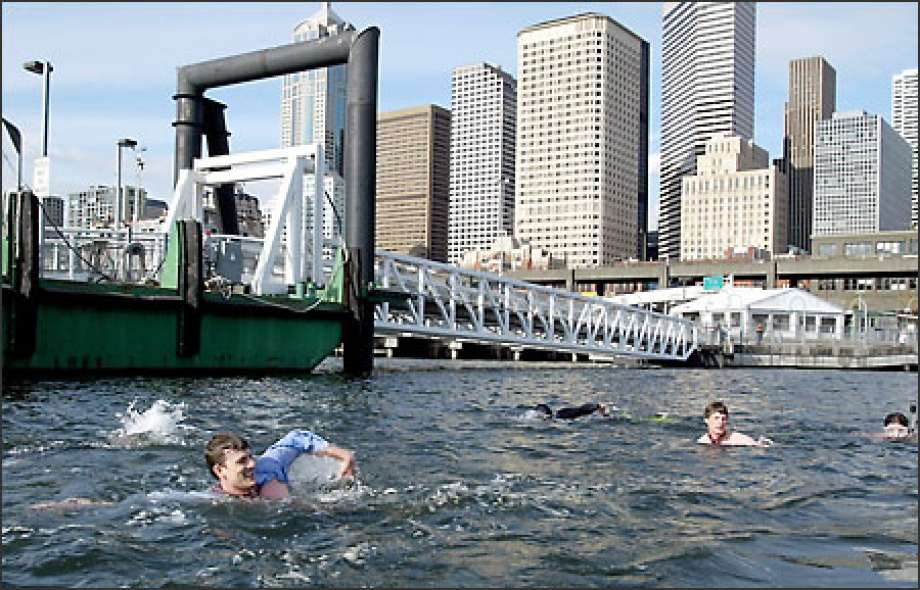 Photo of Pier 50 from the water courtesy of the Seattle Pi
[Speaker Notes: - Wind and wave action impacts the stability of the float and must be designed accordingly.
 - Operational considerations between the owner/design-build team]
Pier 50 Float ReplacementRCW 39.10.300(1)(b):Innovation and Efficiencies
Operational Considerations
Reduce Long-term Maintenance Costs
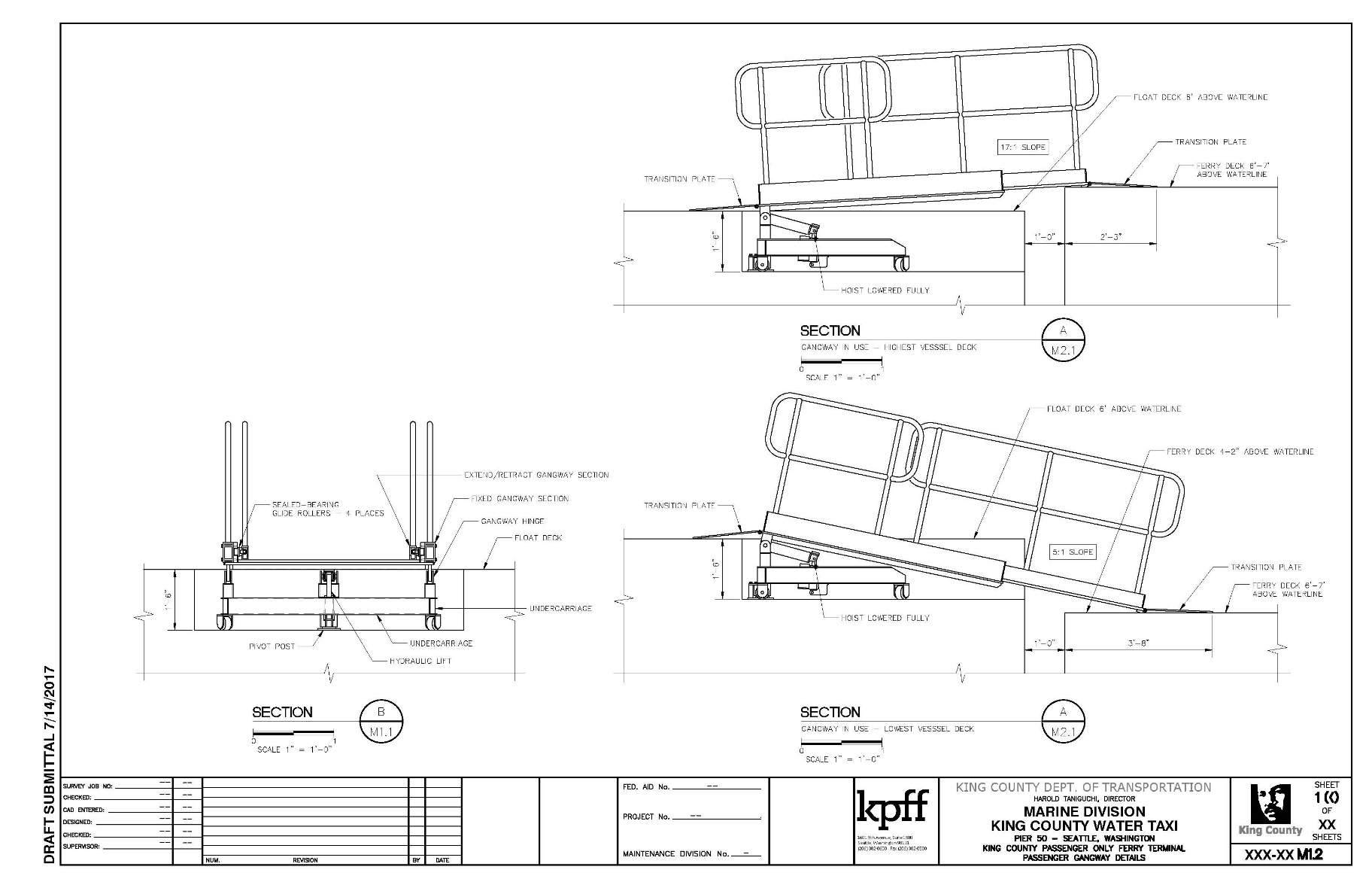 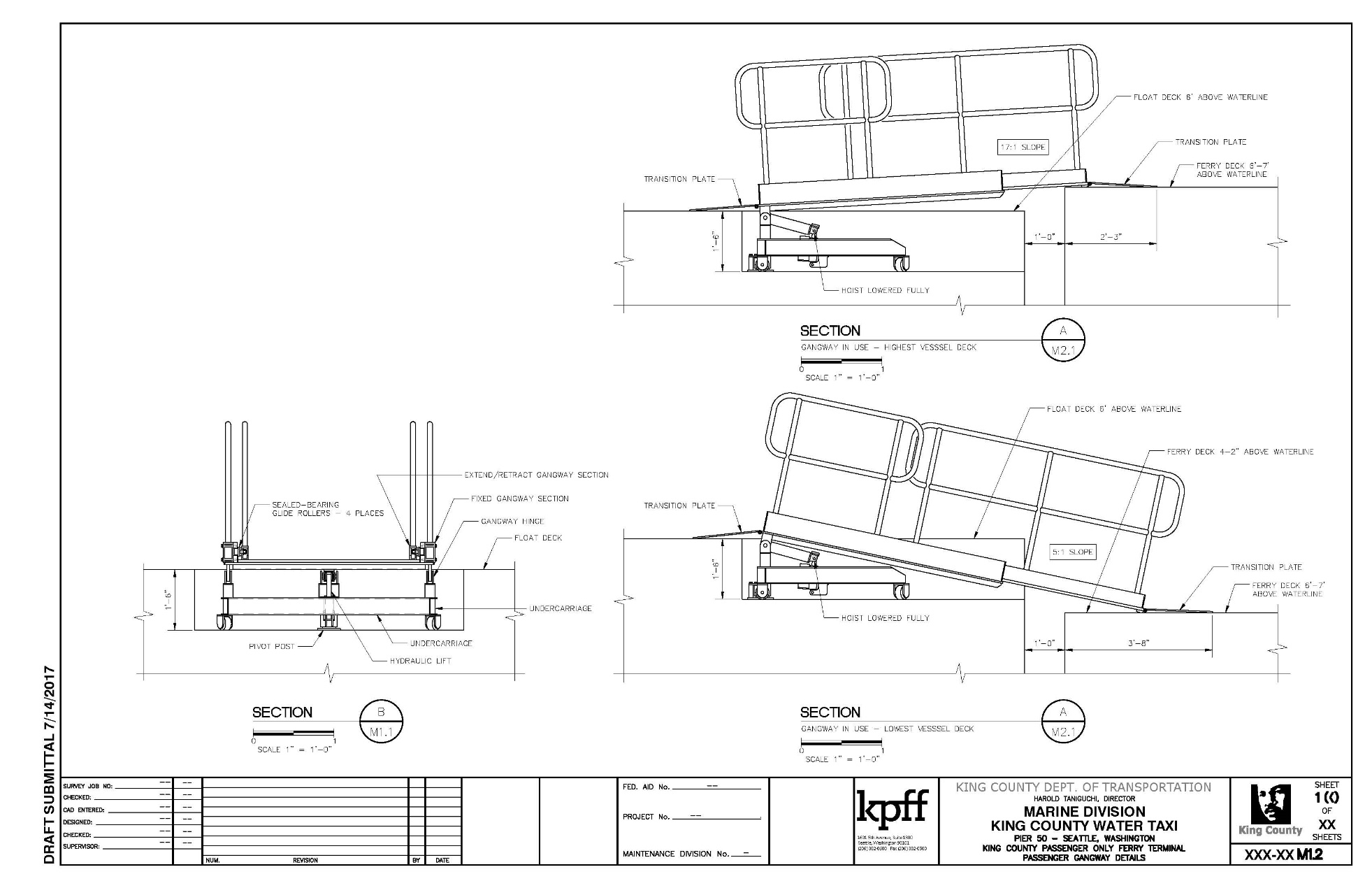 [Speaker Notes: - Designer and Contractor working together to design more efficient system that can be constructed. 
 - Incorporate unique innovations into the design that are able to be constructed.
 - Unique marine environment]
Pier 50 Float ReplacementRCW 39.10.300(1)(c):Delivery Time Savings
Relationship of the Team
King County Marine Division
Designer - Builder
[Speaker Notes: - Direct communication between King County and the DB team
 - Reduced change orders since the builder has been involved in the design]
Pier 50 Float ReplacementPublic Benefit
Cost Savings 
Schedule Efficiencies
Public Safety
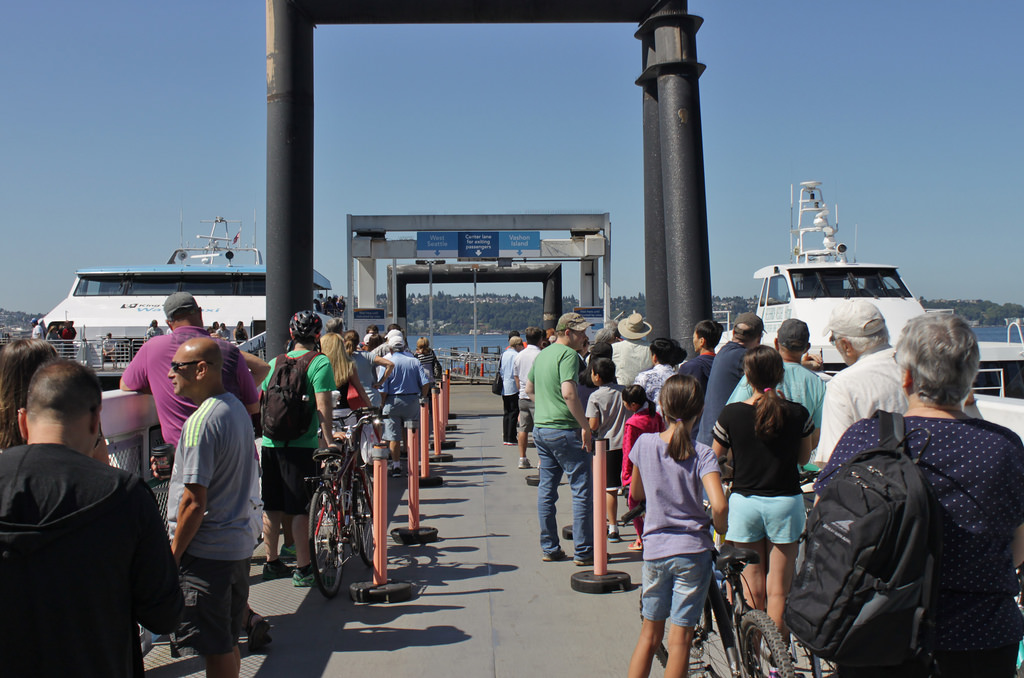 Courtesy of the Seattle Transit Blog
[Speaker Notes: - Efficiencies in cost with public dollars]
Pier 50 Float Replacement
Questions?